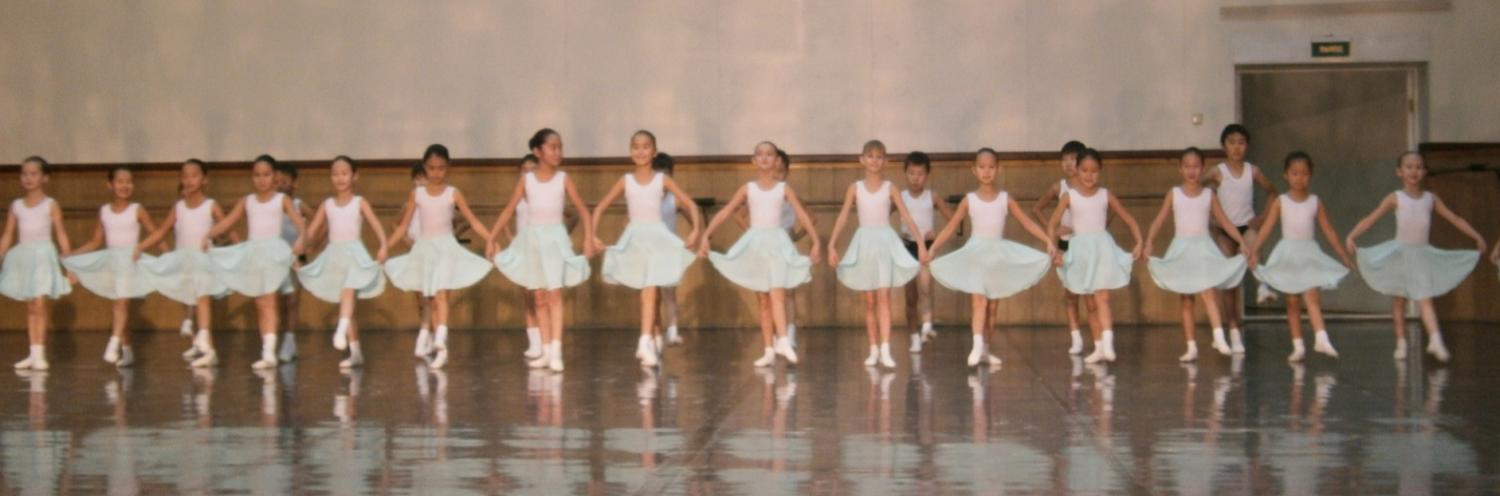 «Эстетическое воспитание как средство формирования личности младшего школьника на примере специализированного хореографического класса МОБУ СОШ № 27 ГО «город Якутск»
Барашкова   Оксана   Рустемовна, 
  учитель начальных классов
МОБУ СОШ № 27 ГО «город Якутск»
Актуальность. Перед современной школой поставлена задача – создать условия, в которых все позитивные ценности общества стали бы достоянием личности учащегося. Эта задача решается на государственном уровне. Были приняты  государственные программные документы в сфере развития и модернизации российского образования.
"Будущее человечества сидит сейчас за партой, оно еще очень наивно, доверчиво, чистосердечно. Оно целиком в наших взрослых руках. Какими мы сформируем их, наших детей, - такими они и будут. И не только они. Таким будет и общество через 30 - 40 лет, общество, построенное ими по тем представлениям, которые мы у них создадим" Так говорил Б.М. Неменский. 
Младший школьный возраст наиболее благоприятен для формирования мировоззрения личности. Чувство красоты природы, произведений искусства, музыкальных шедевров человечества, мастерство артистов театрального и балетного искусства создают в ребенке особые эмоциональные переживания, возбуждают непосредственный интерес к жизни, обостряют любознательность, развивают мышление, память, волю и в итоге формируют эстетический вкус.
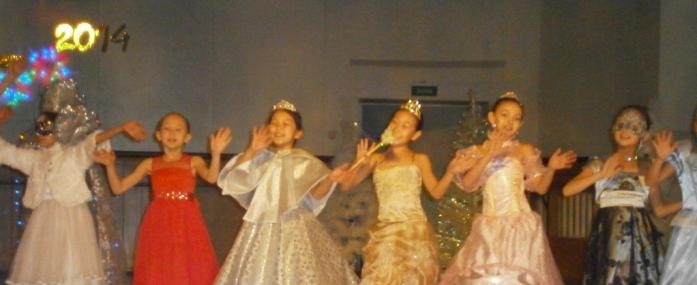 Объект: процесс формирования личности младшего школьника
Предмет: эстетическое воспитание младшего школьника
Цель: определить эффективные педагогические условия эстетического воспитания младших школьников.
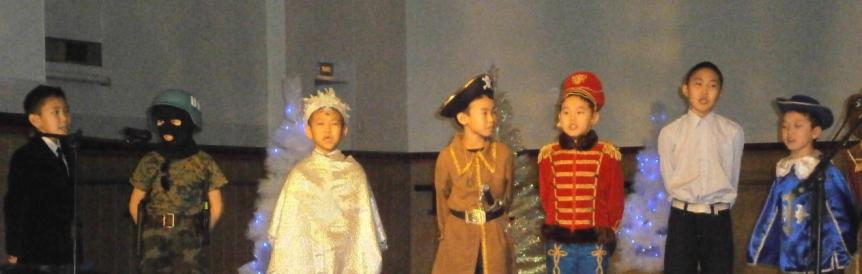 Гипотеза исследования: 

формирование личности младшего школьника посредством эстетического воспитания должно осуществляться с соблюдением следующих условий: 
создана  целостная образовательная среда, включающая урочную, внеурочную и внешкольную деятельность, учитывающая историко-культурную, этническую и  региональную специфику воспитательного процесса;
воспитательная работа осуществляется на основе деятельностного подхода и принципах системности и непрерывности;
осуществляется мониторинг сформированности   эстетических чувств как ценности у младших школьников.
Задачи исследования: 
1. Определить сущность, форму, способы и методы эстетического воспитания младших школьников в современных условиях.
2. Разработать программу эстетического воспитания младших школьников.
3. Апробировать и обобщить результаты внедрения разработанной программы в опытно-экспериментальной работе.
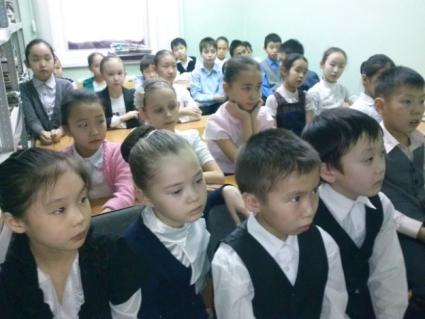 Методы исследования
анализ психолого-педагогической 
литературы по теме исследования
наблюдение
обобщение педагогического опыта
творческие работы 
учащихся
эксперимент
качественный и количественный
 анализ результатов
Программа «Мир искусств»
Обоснование выбора эстетического воспитания в качестве приоритетного направления
Очень трудно формировать эстетические идеалы, художественный вкус, когда человеческая личность уже сложилась. Эстетическое развитие личности начинается в раннем детстве. Чтобы взрослый человек стал духовно богатым, надо обратить особое внимание на эстетическое воспитание детей дошкольного и младшего школьного возраста. Б.Т. Лихачев пишет: "Период дошкольного и младшего школьного детства является едва ли не самым решающим с точки зрения эстетического воспитания и формирования нравственно-эстетического отношения к жизни".
Структура программы «Мир искусств»
Программа опирается на:
 ФГОС НОО от 6 октября 2009 г. № 373
Балет
Музыка
Основные цели:
Создание условий для формирования личности ученика с присущими ему ценностями, взглядами, ориентациями, установками, мотивами деятельности и поведения.
Формирование духовных качеств, высоких эстетических чувств у младших школьников.
Театр
Живопись
Коллектив  3 «г» класса
Кол-во учеников –  30 Девочек – 16  Мальчиков - 14
Деятельность
Строим отношения на гуманной и демократической основе
Тематические классные часы
Специальные предметы
Музыка
Изобразительное искусство
Результат:
У младших школьников должно вырабатываться чувство прекрасного, первоначальные умения видеть красоту в окружающем мире, в поведении, поступках людей; элементарные представления об эстетических и художественных ценностях общечеловеческой культуры.
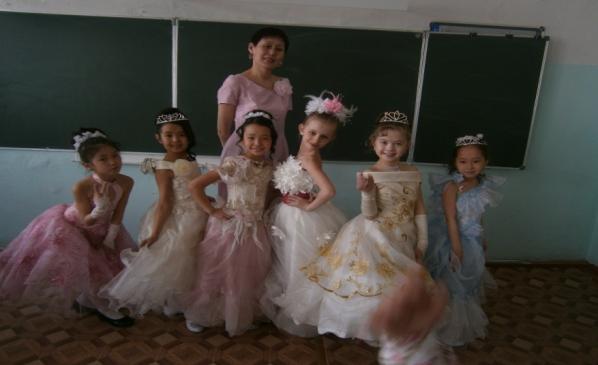 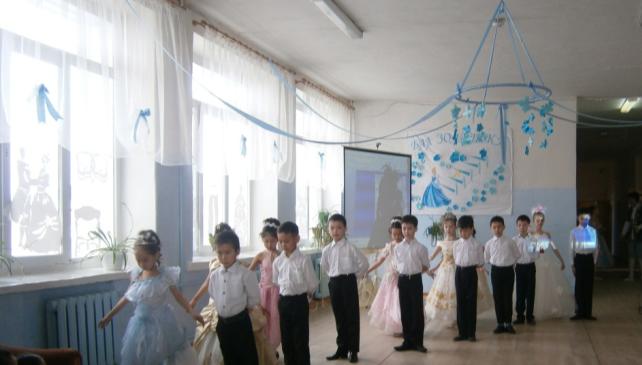 В условиях реализации нового образовательного стандарта управление развитием каждого ученика становится непременным условием всей системы организации учебного и воспитательного процесса. Такое управление, в первую очередь, предполагает выявление картины происходящих в обучении и воспитании изменений в деятельности каждого отдельного индивида.
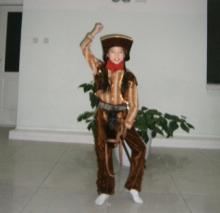 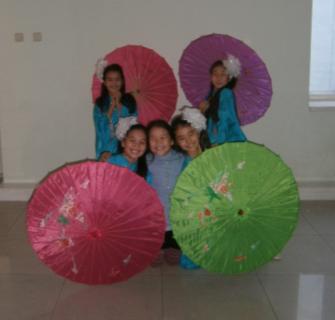 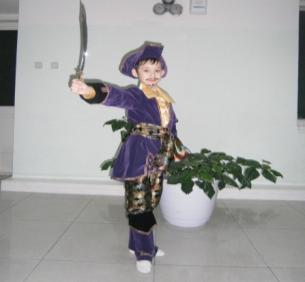 Тематическое планирование.
2 класс
Тематическое планирование.
3класс
Тематическое планирование.
4 класс
Мониторинг сформированности эстетической воспитанности школьников.
Методика Л.В. Школяр «Выбери музыку».
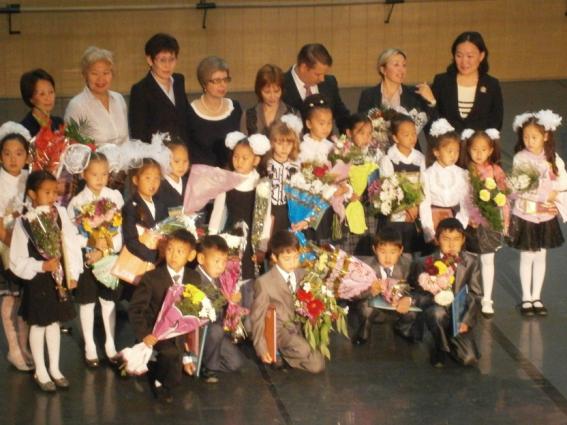 Мониторинг сформированности эстетической воспитанности школьников.
Художественно-экспрессивный тест.
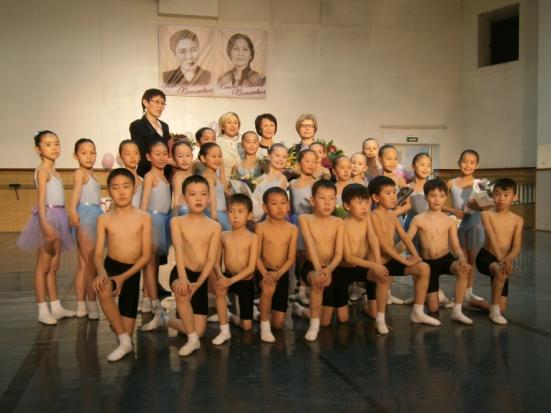 Мониторинг сформированности эстетической воспитанности школьников.
Методика - недописанный тезис .
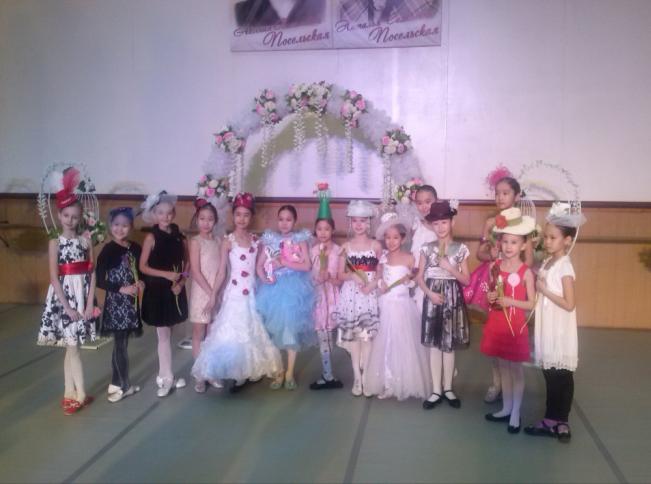 Мониторинг сформированности эстетической воспитанности школьников.
Методика ранжирования.
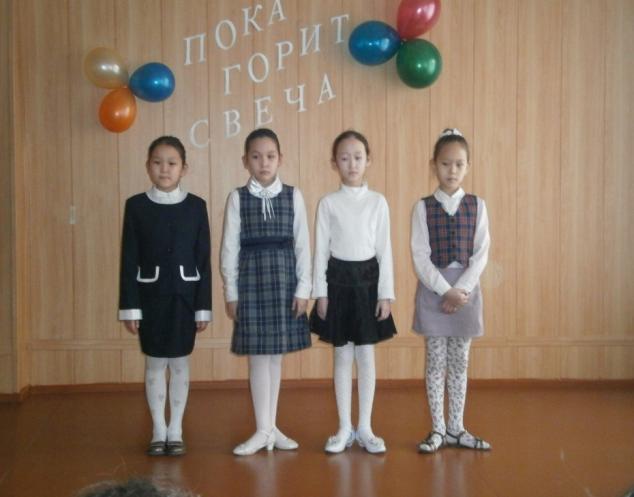 Мониторинг сформированности эстетической воспитанности школьников.
Общие результаты входной диагностики .
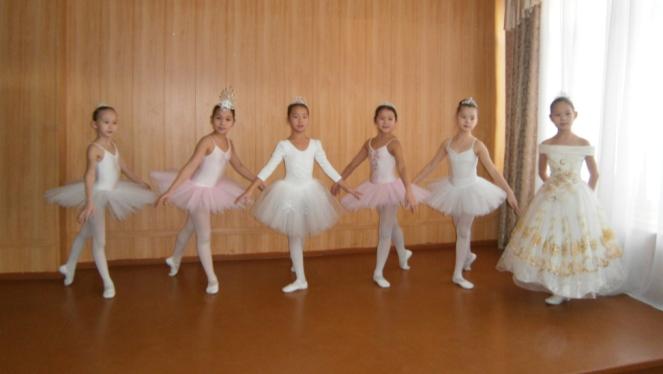 ВЫВОД
Таким образом, в работе по эстетическому воспитанию детей необходимо использовать разные формы и методы работы, правильно сочетать их между собой. Выбор методов и необходимость комплексного их использования определяется возрастными возможностями детей, характером воспитательно-образовательных задач, которые решает учитель. 
Эффективность    решения   задач эстетического воспитания зависит от многократного и вариативного их использования. Они способствуют формированию у школьников отчетливых знаний об окружающем мире, об истории, традициях, ценностях своей Родины, об искусстве в целом.
Тесное    сотрудничество    и    взаимодействие  педагогов   и родителей  на основе единства и взаимопонимания по вопросам воспитания даст свои результаты: дети станут отзывчивее, гуманнее, терпимее друг к другу,  активно участвовать в жизни класса и школы, будут гордиться своей страной, уважать и знать историю своего Отечества, любить и восхищаться произведениями искусства.
Творческие работы учащихся
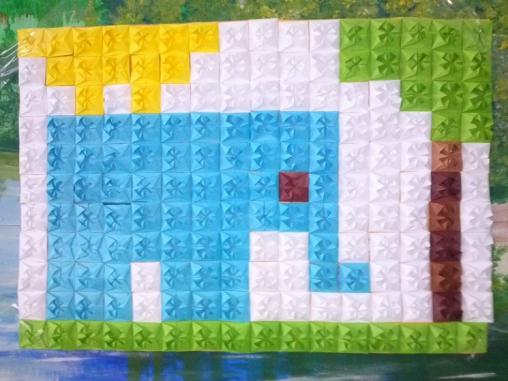 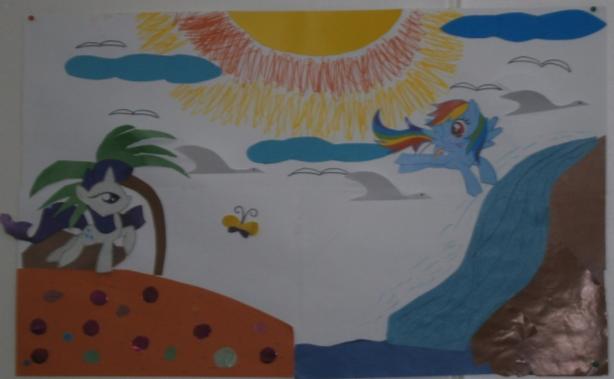 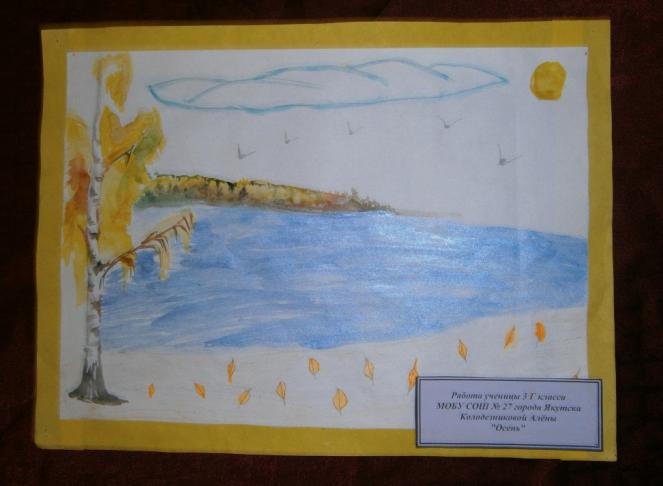 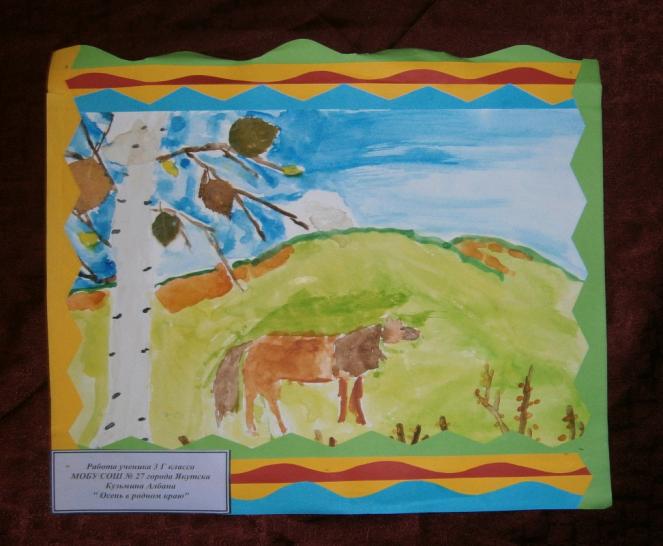